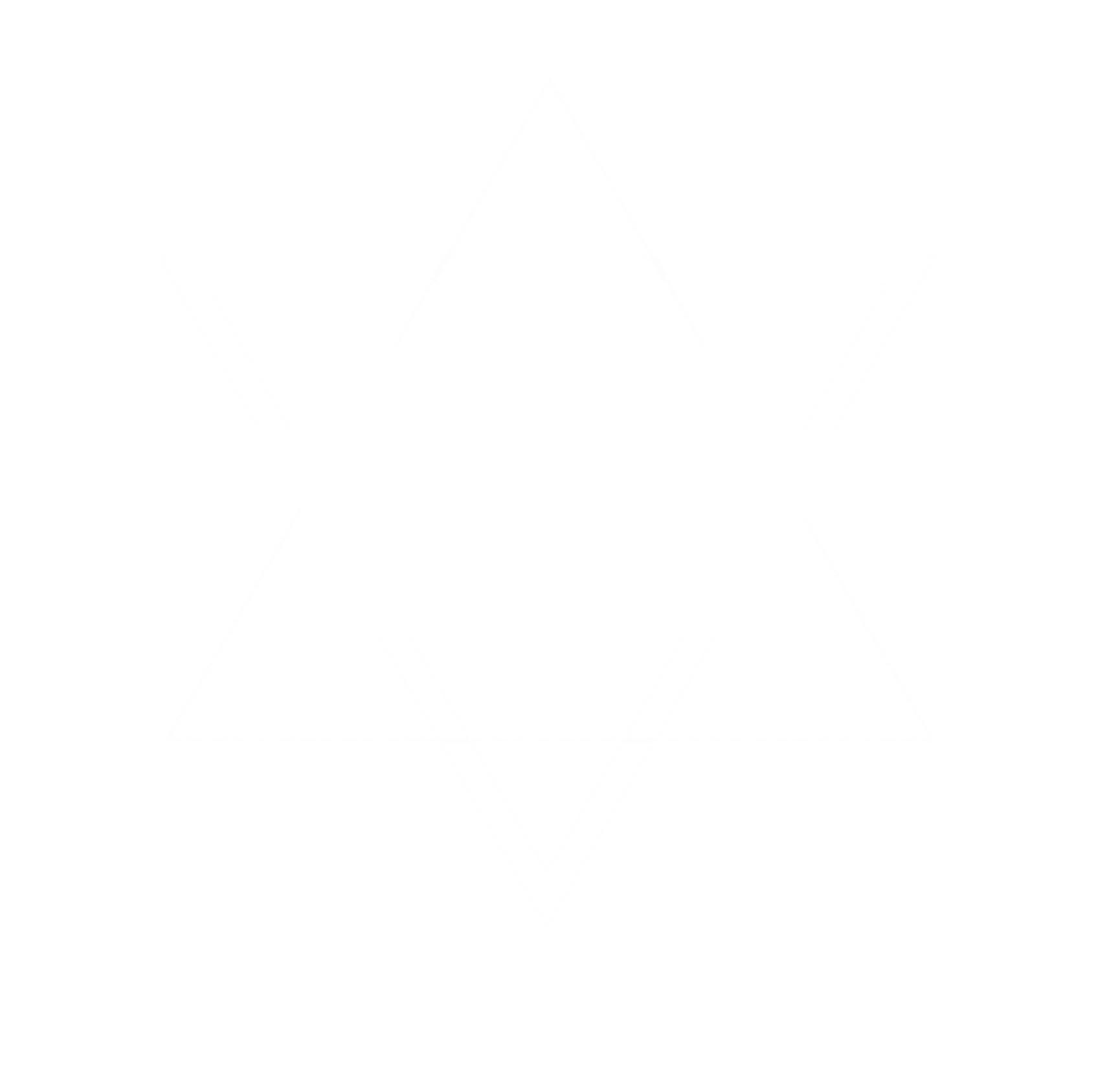 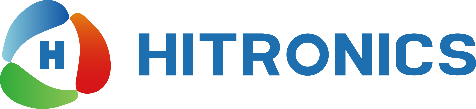 海纳百川  共创未来
海创光电招聘简介
福建海创光电技术股份有限公司
目录
02
招聘/培养计划
Recruitment plan&Training program
03
薪资福利
Salary and welfare
04
企业环境
Enterprise environment
05
答疑/联系我们
Ask&Contact us
01
关于企业
Enterprise introduction
Add  your  text  here
Add  your  text  here
Add  your  text  here
Add  your  text  here
公司简介
基本概况
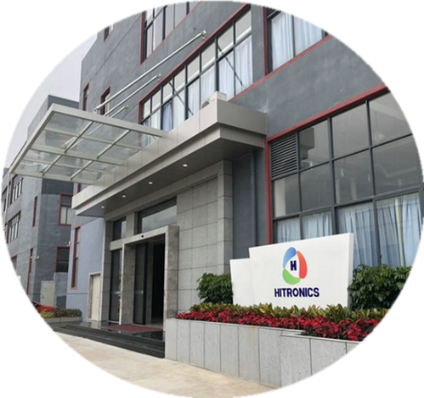 成立时间：2016年3月（始于2003年）
定位：国际领先的光电元器件及模组供应商
员工人数：1７00+人，其中研发以及技术骨干 近200人
海外布局：美国设有销售分公司，德国有销售代表。
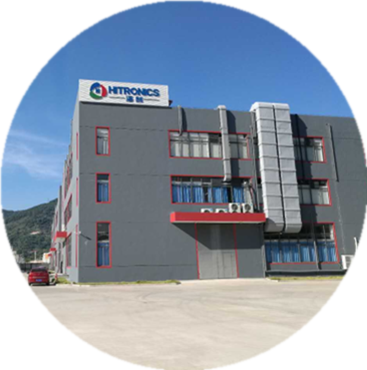 生产基地
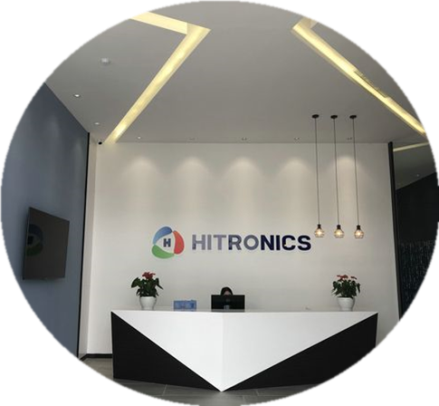 福州： 15,000+平米生产与办公车间，7条光学与光电产品生产线
深圳： 7,000+平米生产与办公车间，2条镀膜生产线
缘起 - 光通讯、激光器行业的深耕
通过IATF16949车规认证
1.5um Mini光纤激光器国际领先
超小型光隔离器、 1.5um/300uJ被动调Q激光器推向市场
万瓦级激光头非球面透镜开始批量生产
公司销售额3.6亿
创立美国销售子公司、香港子公司
在激光雷达领域取得重大突破，成为国际主流激光雷达企业的供应商
成为工业激光龙头企业的重要供应商
首家研发出用于生物医疗领域固态光传感器，打破国外垄断
公司销售额1.45亿
海创光电成立
收购两家福州公司（分别于2006，2008成立）及一家深圳公司（2003年成立），公司实现由光学元件到光学器件、模组的纵向延伸
公司销售额6千多万
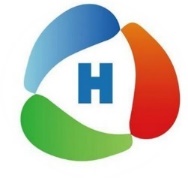 2022年至今
2021年
2020年
2016年
2019年
2017年
2018年
成为激光切割巨头的供应商
研发出用于激光雷达的1.5um激光光源，并开始交货
推出500W光纤隔离器
国内首家研发出快轴准直器（FAC）产品，打破国外垄断
成功开发用于万瓦级激光加工头的非球面透镜
公司销售额2个亿
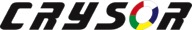 两家子公司通过科技型企业、国家高新技术企业认定
开发出慢轴透镜和20-30W光隔离器，并成为国内光纤激光龙头公司的供应商
在福州租赁装修新厂房，整合制造，扩大产能
公司销售额9千多万
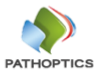 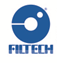 管理层团队
中国科学技术大学物理系学士、中国科学院物理研究所硕士
超过30年光电与光学行业经验，曾担任福晶科技市场经理、华科光电总经理、创办高意科技并担任CEO、担任美国II-VI光电子总裁等
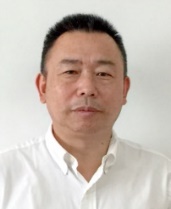 中国科学院物质结构研究所凝聚态物理硕士、北京大学物理系学士
近30年光电与光学行业经验，曾担任福晶科技市场经理、华科光电销售经理、康顺通讯COO、高意科技副总裁、高意通讯总经理、美国II-VI光电子副总裁等
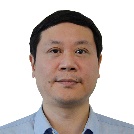 中国科学院上海光学精密机械研究所光学硕士、中国科学技术大学近代物理系学士
超过30年光电与光学行业经验，曾担任中科院上海光学精密机械研究所高级工程师、高意激光总经理等
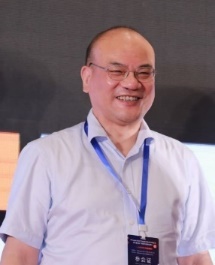 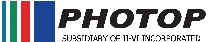 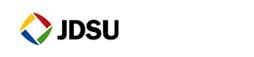 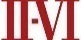 凌吉武
董事长、CEO
张哨峰
CTO
林斌
COO
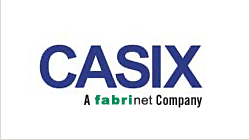 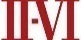 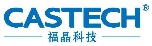 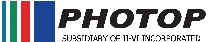 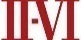 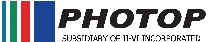 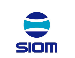 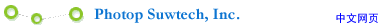 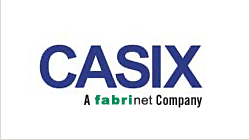 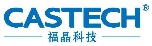 Proprietary and Confidential
管理层团队（续）
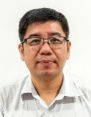 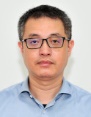 浙江大学光学仪器工程学硕士
超过30年光电与光学行业经验，曾担任福建光电总经理助理、高意光学部门经理、新三捷光电副总经理、科思捷光电总经理等
厦门大学化学工程学士
近25年光电与光学行业经验，曾担任华映光电工程师、FCI连接器生产经理、奥普达光电总经理、巴斯光电总经理等
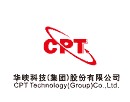 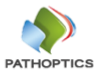 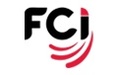 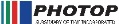 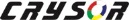 高晓立
供应链副总裁
陈胜
销售副总裁
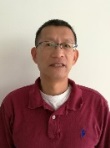 中国科学技术大学学士，华中科技大学电子与信息工程硕士，美国华盛顿大学-复旦大学EMBA
近30年光电与光学行业经验，曾担任福晶科技行政职员、华科光电总经理、高意科技副总裁、高意光学总经理、美国II-VI公司副总裁等
复旦大学物理学士，纽约州立大学物理硕士，哥伦比亚大学应用物理博士及博士后，马里兰大学等离子体研究所博士后
近30年光电与光学行业经验，曾在美国SAI公司做Research Scientist、担任乐华光通讯总经理、飞莱特光电总经理等
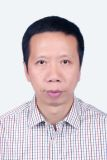 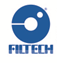 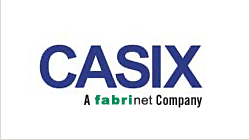 蔡韶阳
首席镀膜专家
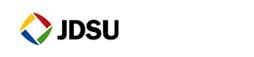 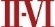 余锋
总裁助理
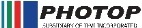 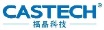 30年行业经验
全球顶级企业高管
国际化视野
打造光电行业全球领军企业
成功创业经历
高度默契与信任
行业资源丰富
Proprietary and Confidential
公司现有厂房及未来三年厂房计划
2022年中：
高新区创新园三期E、F楼
面积：两栋大楼合计约18000㎡
预计交付时间：2022年初
获得方式：先租后买
用途：用于研发、生产、办公等等
进展:高新区已经批复海创获取该厂房的方案
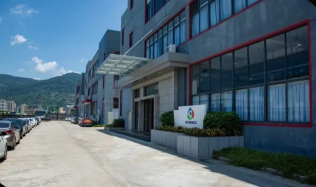 现有：
15,000（福州） ㎡ + 7000（深圳） ㎡+7000公司销售额6000多万㎡（高新区佳华厂区）

14000 ㎡（高新区佳华厂区计划中）   
类型：租赁
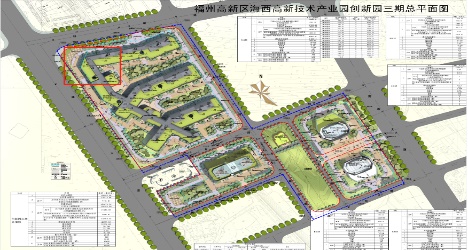 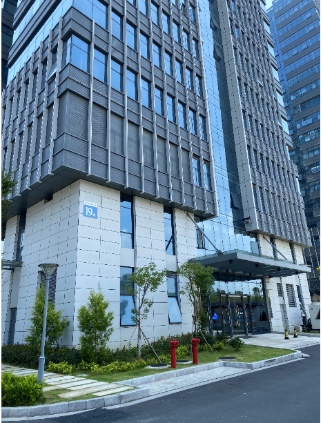 2022年底：
高新区55亩土地
面积：55亩土地
预计交付时间：2022年底
获得方式：购买
用途：容积率按照2.5，可以建设约10万平米厂房，用于研发、生产、办公等等
进展:高新区已经批复海创获取土地的方案
2021年6月：
高新区19号楼4-5层
面积：约3000㎡
交付时间：2021年6月份
获得方式：购买
用途：4层用于研发、5层用于办公
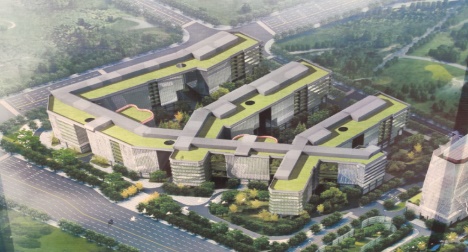 Proprietary and Confidential
公司知识产权及荣誉
知识产权：90项授权专利、7项发明专利， 7项软件著作权
主要荣誉：
☆ 国家高新技术企业 
☆ 福建省高新技术企业 
☆ 福建省科技小巨人领军企业
☆ 2020第八届中国智能交通建设推荐品牌
☆ 2020中国汽车主动安全设备十大品牌
☆ 2020中国智能网联汽车行业优秀产品供应商
☆ 2020新基建产业独角兽TOP100
☆ Laser Focus World 2020 Innovator Awards
☆ 维科杯2020年度激光行业激光元件配件及组件技术创新奖
企业愿景
成为国际一流光电子元器件公司
To be a global leader in components for photonics industry
招聘岗位
海创光电业务量持续增长，需要大量现场管理储备干部（如技术员，工艺员，工序负责人，领班，车间主任等等），我们倾向于从一线操作员进行选拔，晋升空间多多！！！
实习生培养方案
一带一导师制
岗位专门人员带导
导师资源在本行业知名企业资深工程师
学习成长
工作专业技能成长
职业社会经历上的成长
沟通渠道开放
实习生不定时、不定因向人事沟通或咨询工作当中的任何事情
培训活动授权
新员工培训
产品培训
内部员工技能提升培训
项目会议
上岗证的考核
入职培训
上岗培训
转正
员工提交《转正申请表》
用人部门部门审核
行政人事部审核
班组产品知识学习
SOP学习和实践技能
班组级安全知识培训
获取上岗证（有效期1年）
到期前30天复审更换
公司介绍与企业文化
规章制度学习
EHS集团级培训
员工福利
实习生薪资
工资原则：同工同酬，参照公司正式工
（试用期综合薪资5000元左右，转正后综合薪资5500元左右）
后勤保障
企业活动
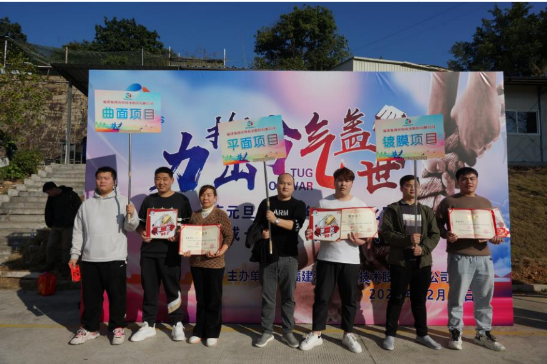 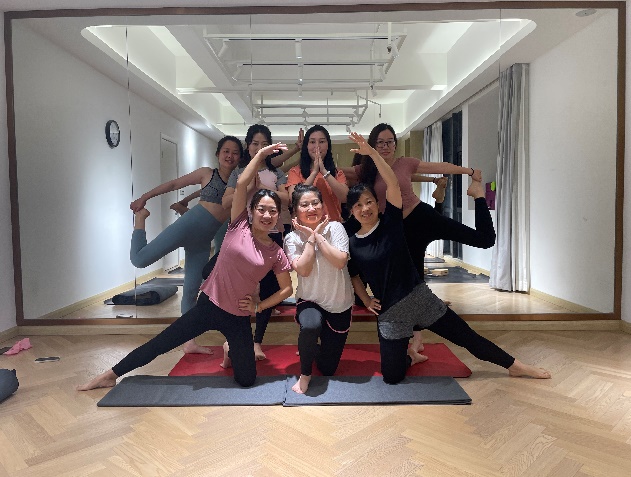 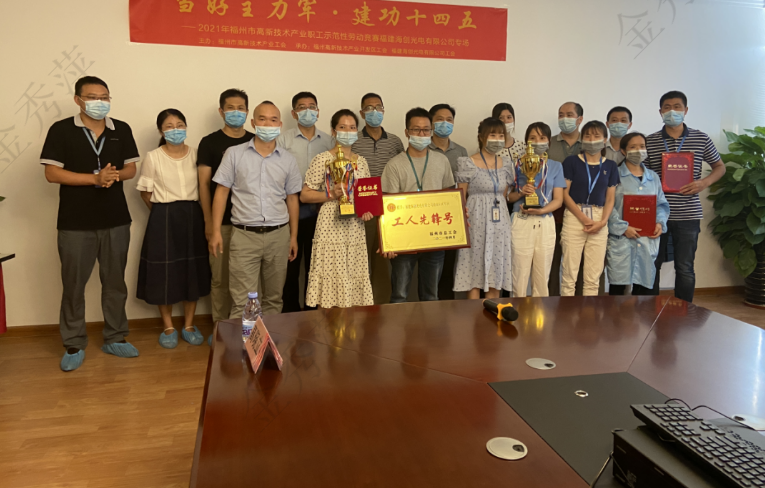 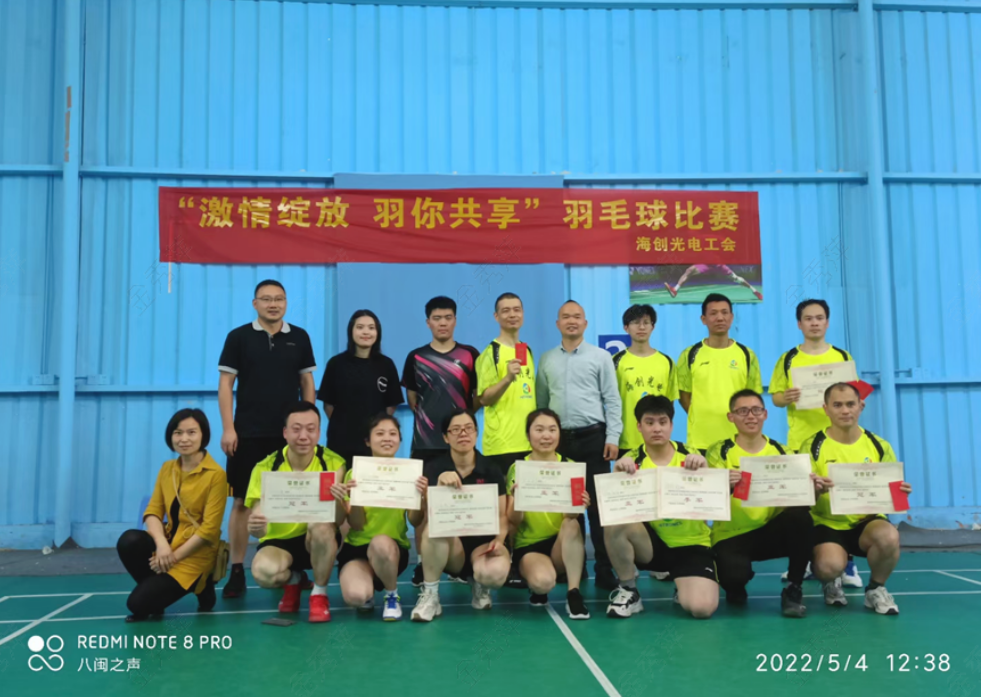 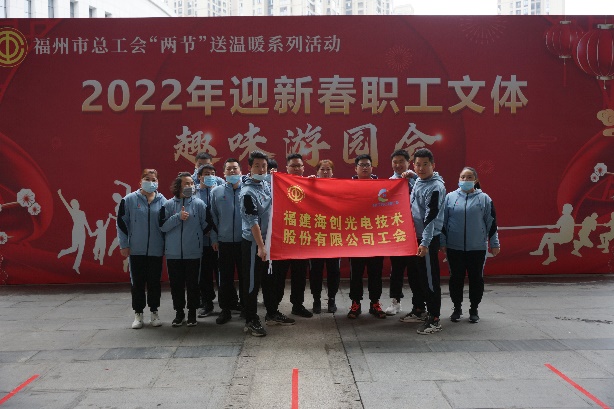 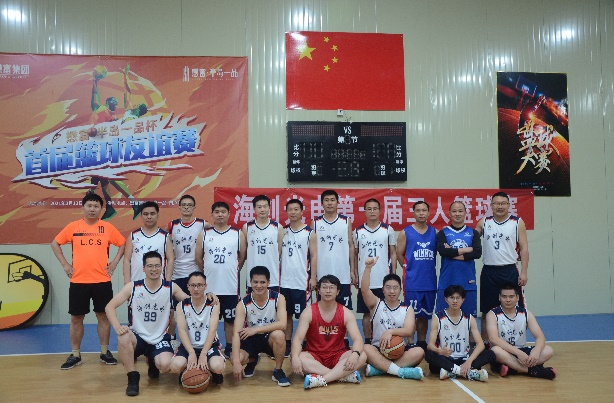 企业环境
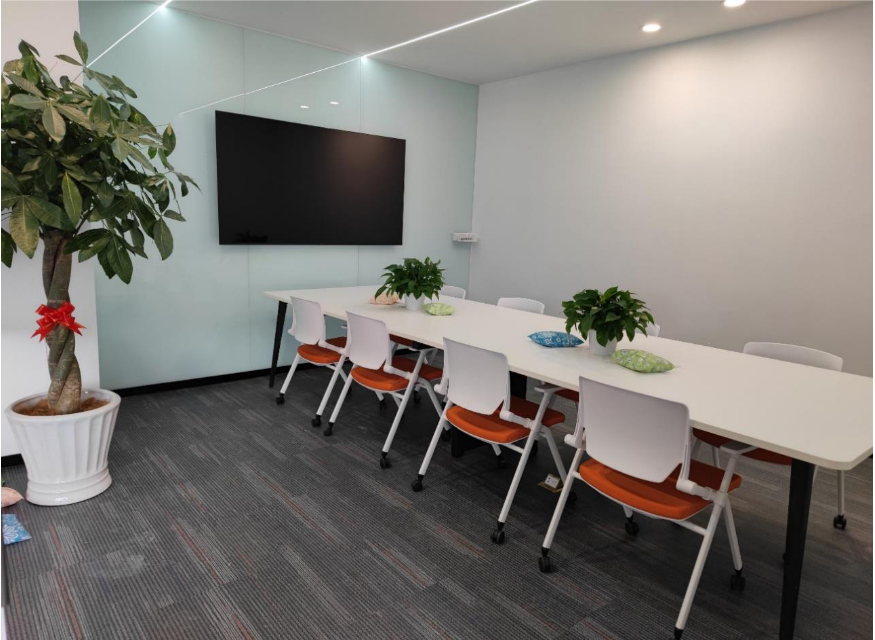 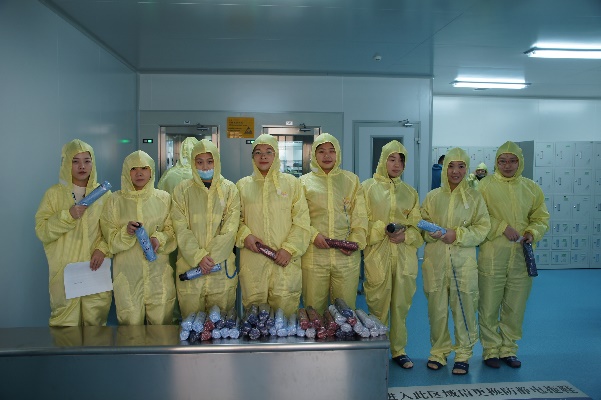 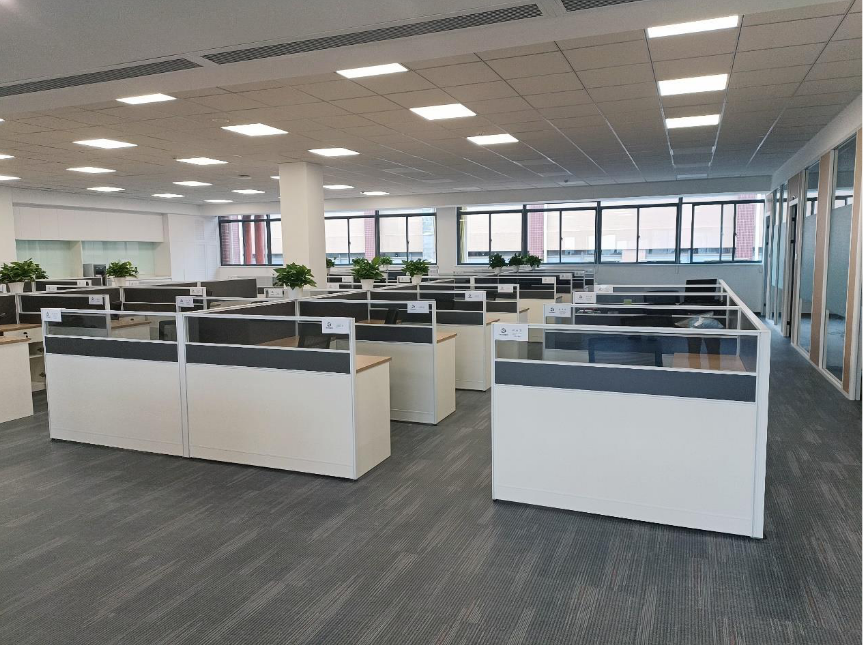 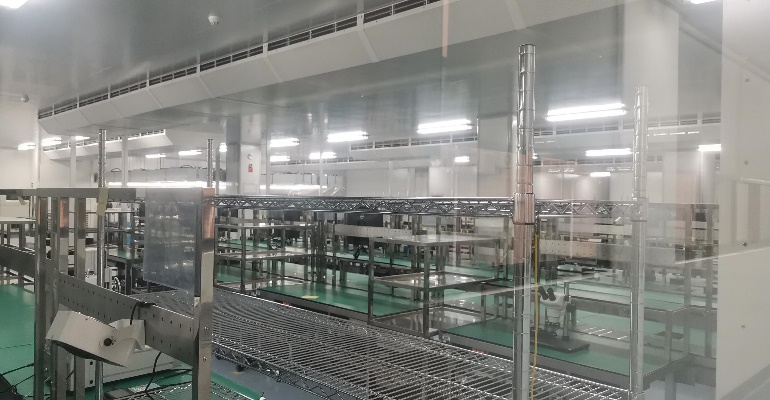 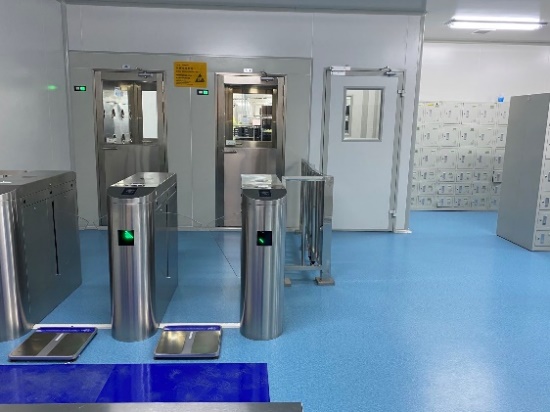 生活环境
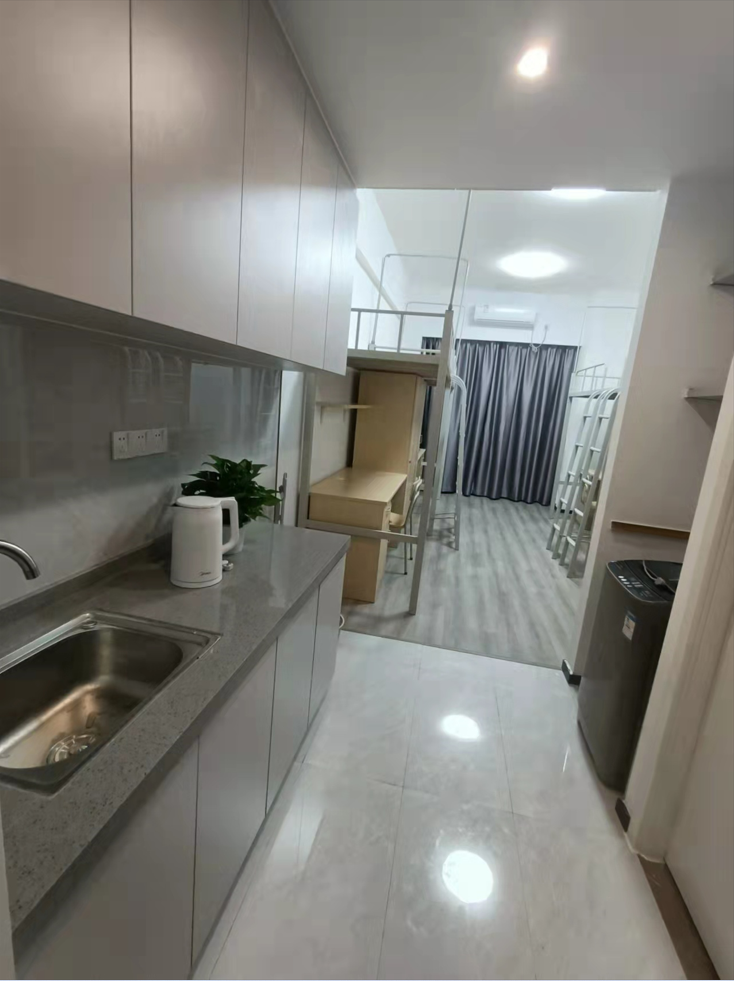 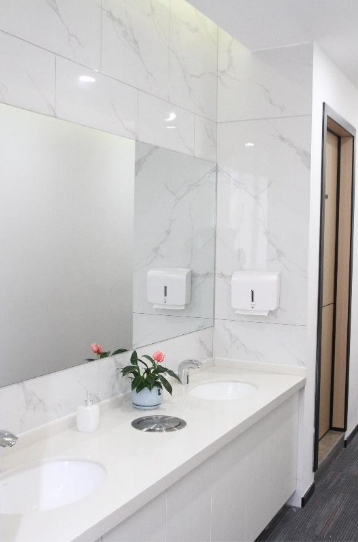 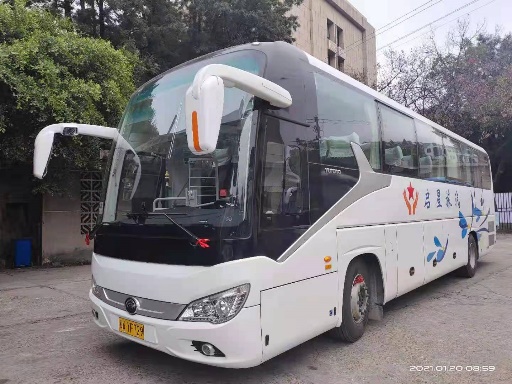 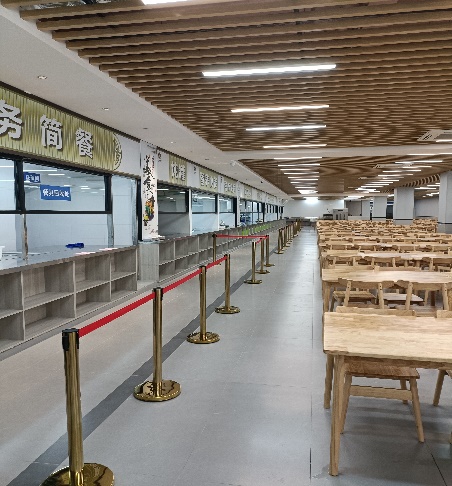 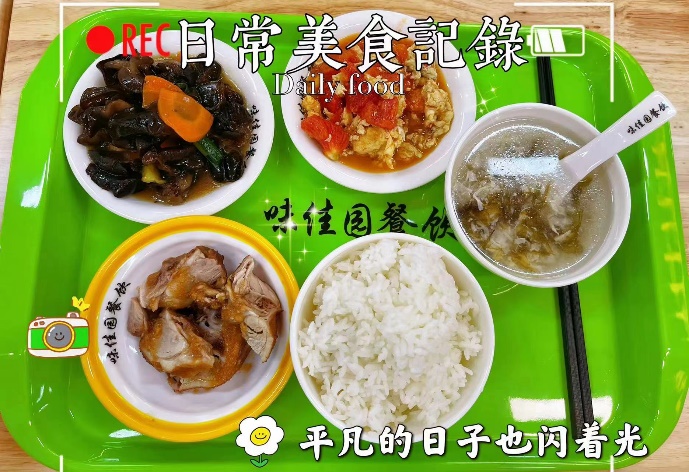 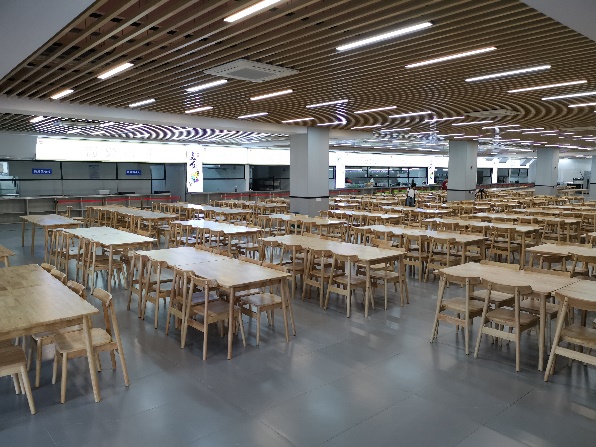 生活环境
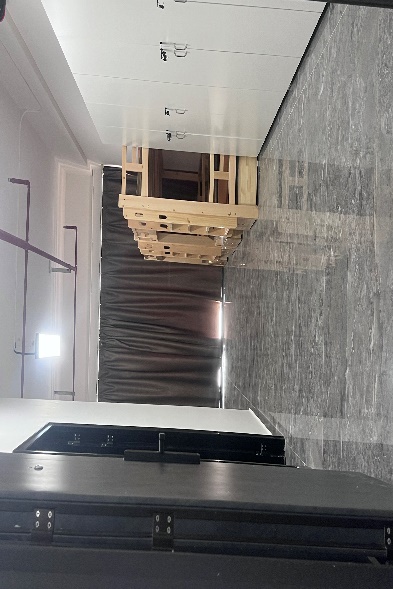 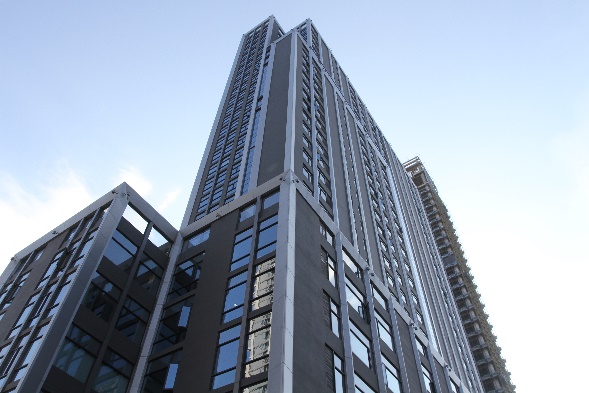 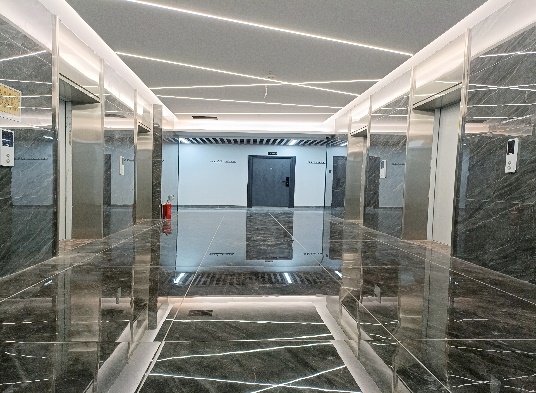 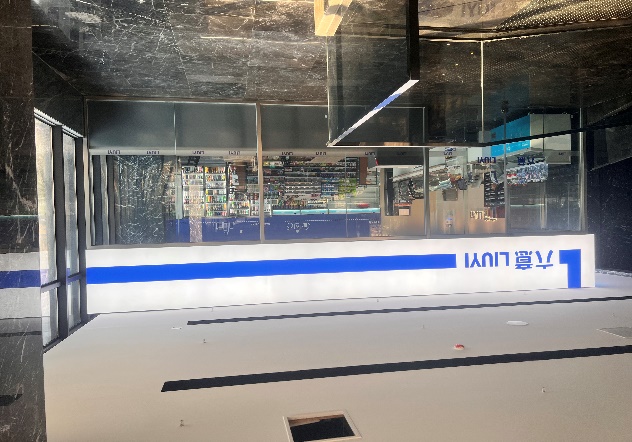 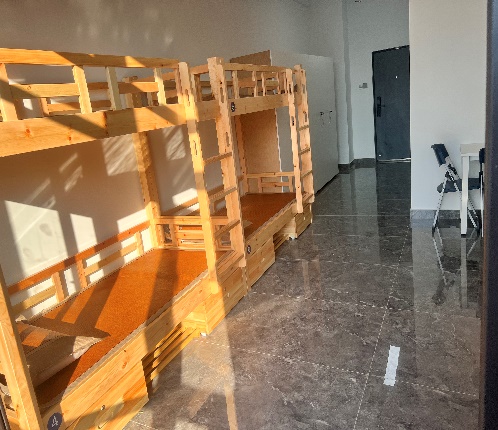 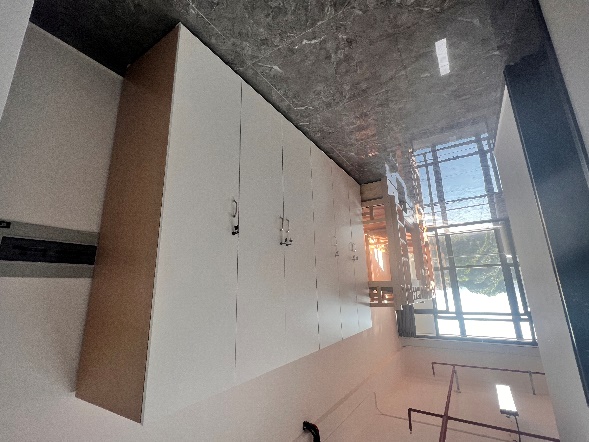 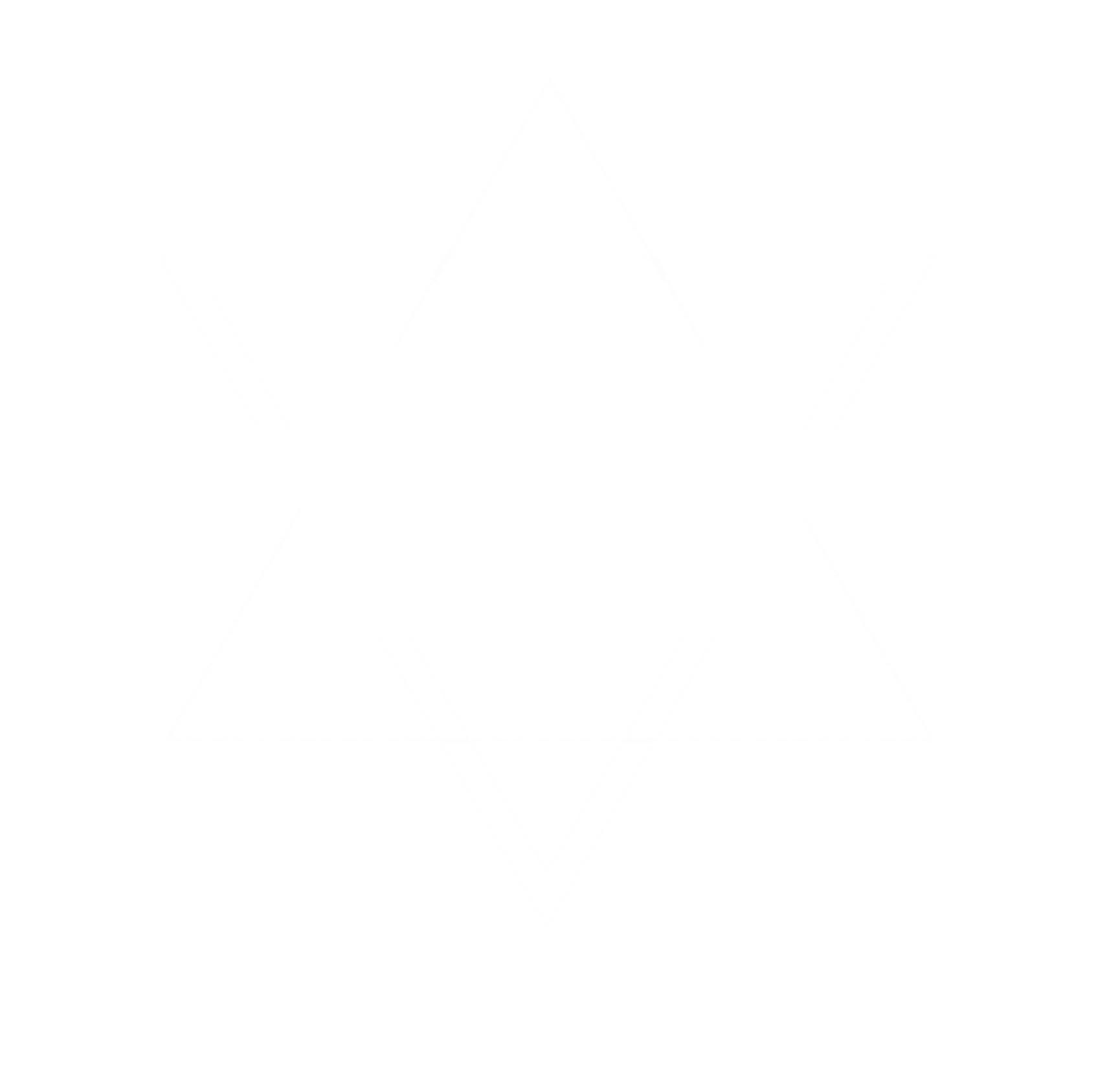 感谢观看